Fantasy education
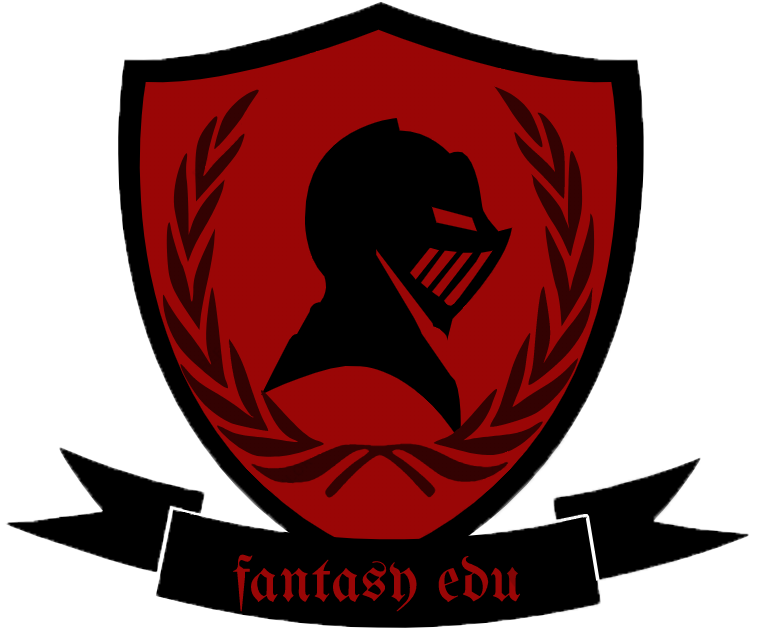 RPG с элементами подготовки к ЕГЭ
Разработчики:
Саблин Иван
Урютина Анна
Виноградова Алёна
Проблема и цель
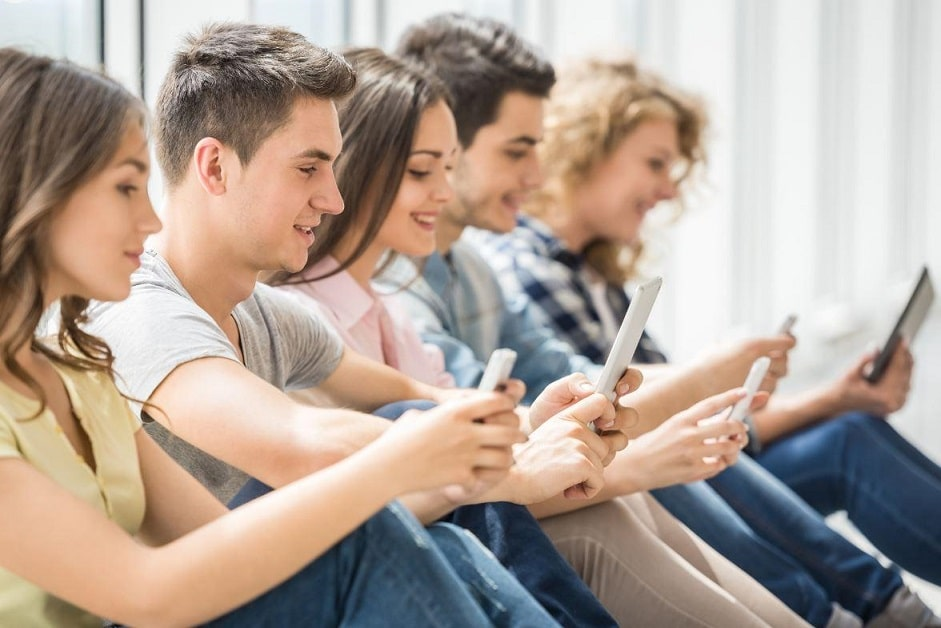 Целевая аудитория
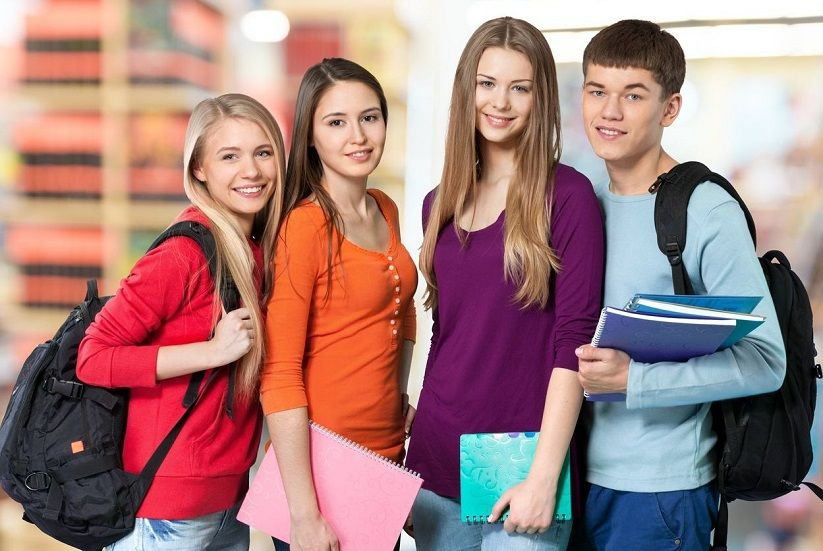 Стейкхолдеры
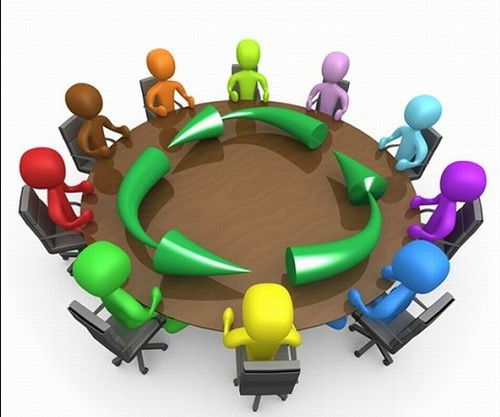 Анализ конкурентов
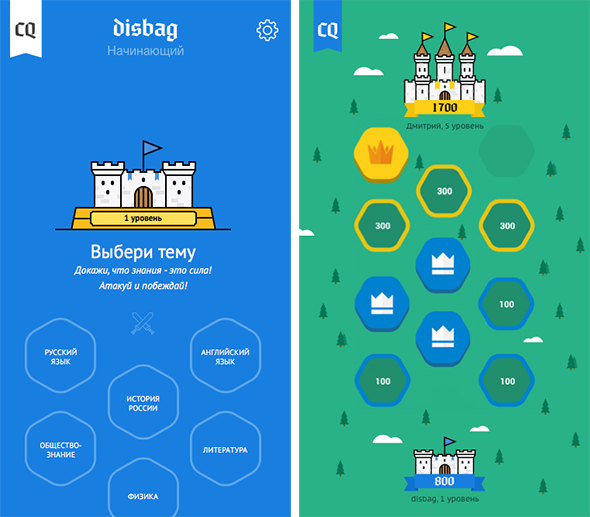 Почему такую игру ждёт успех?
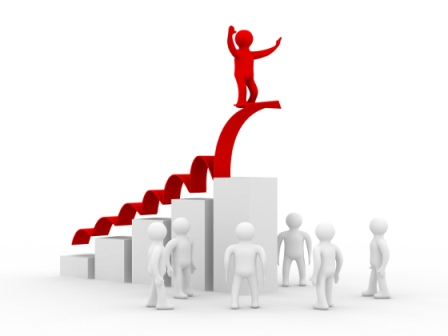 План
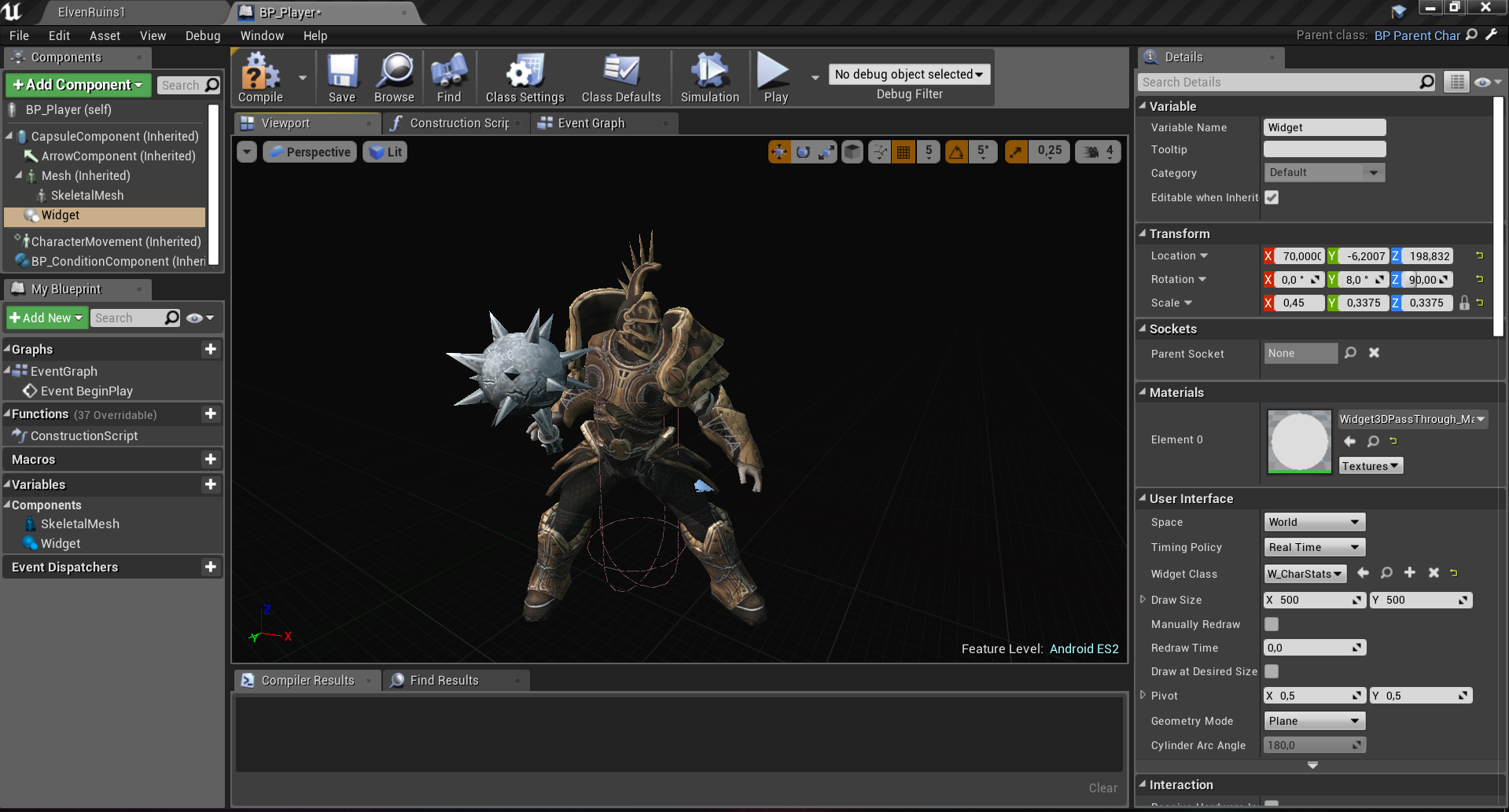 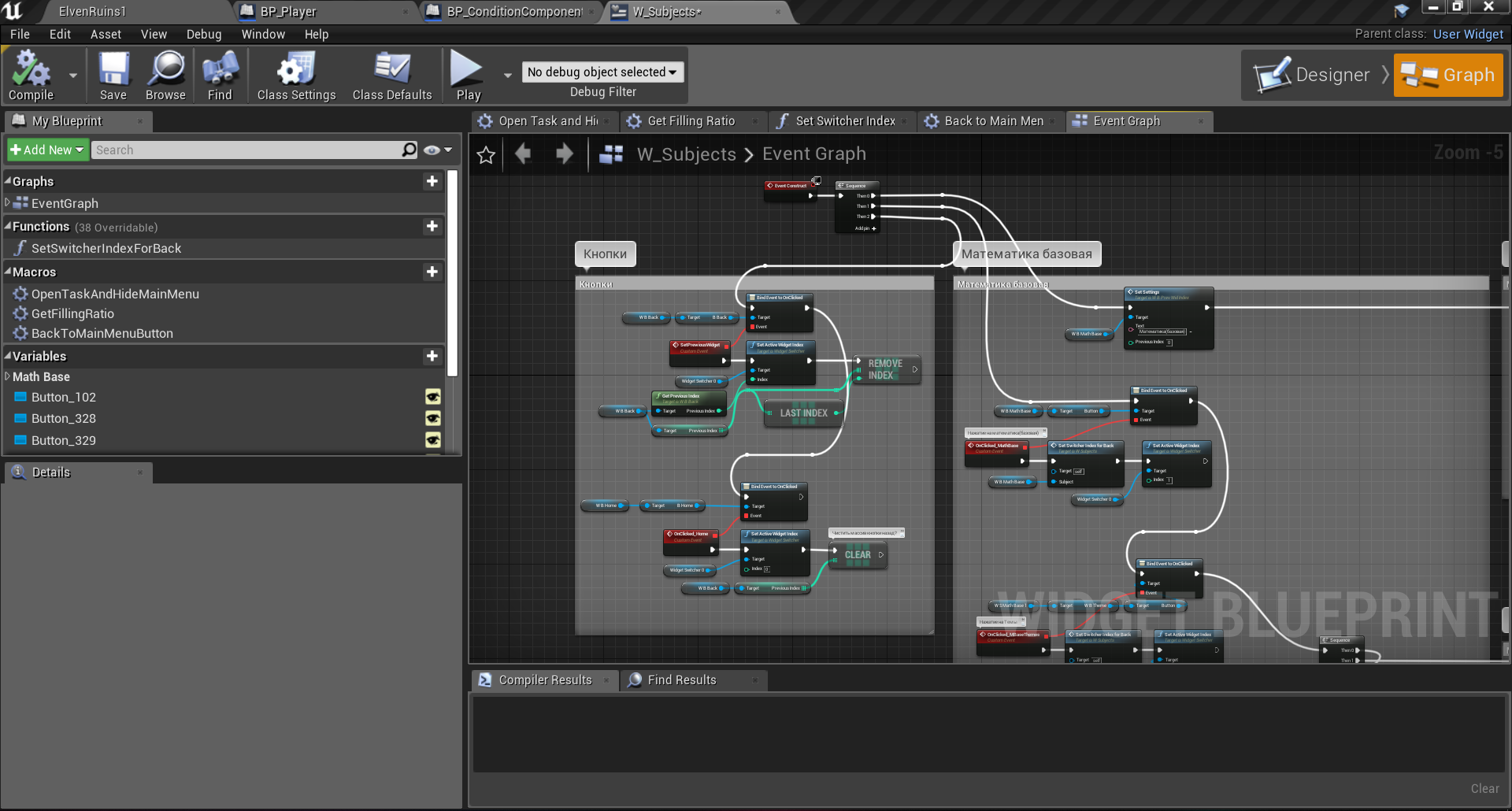 Анализ технологий для разработки
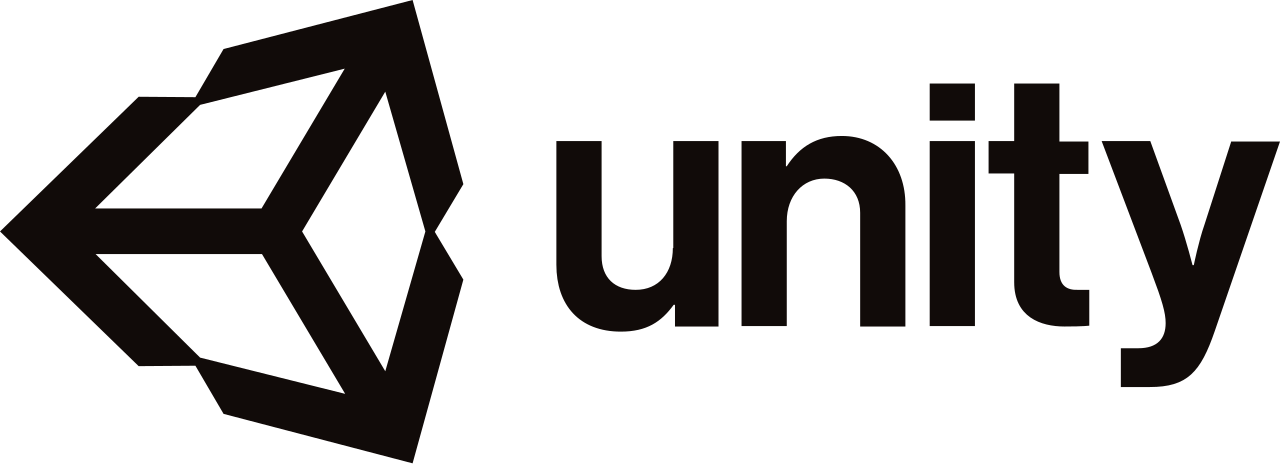 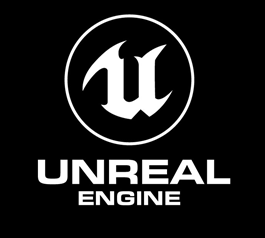 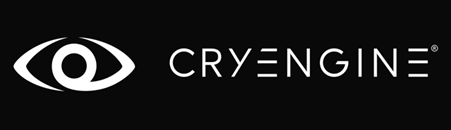 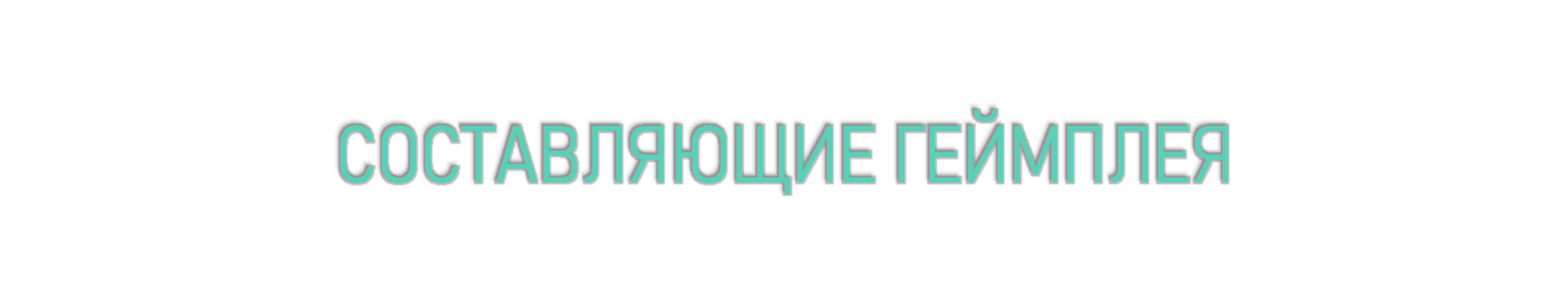 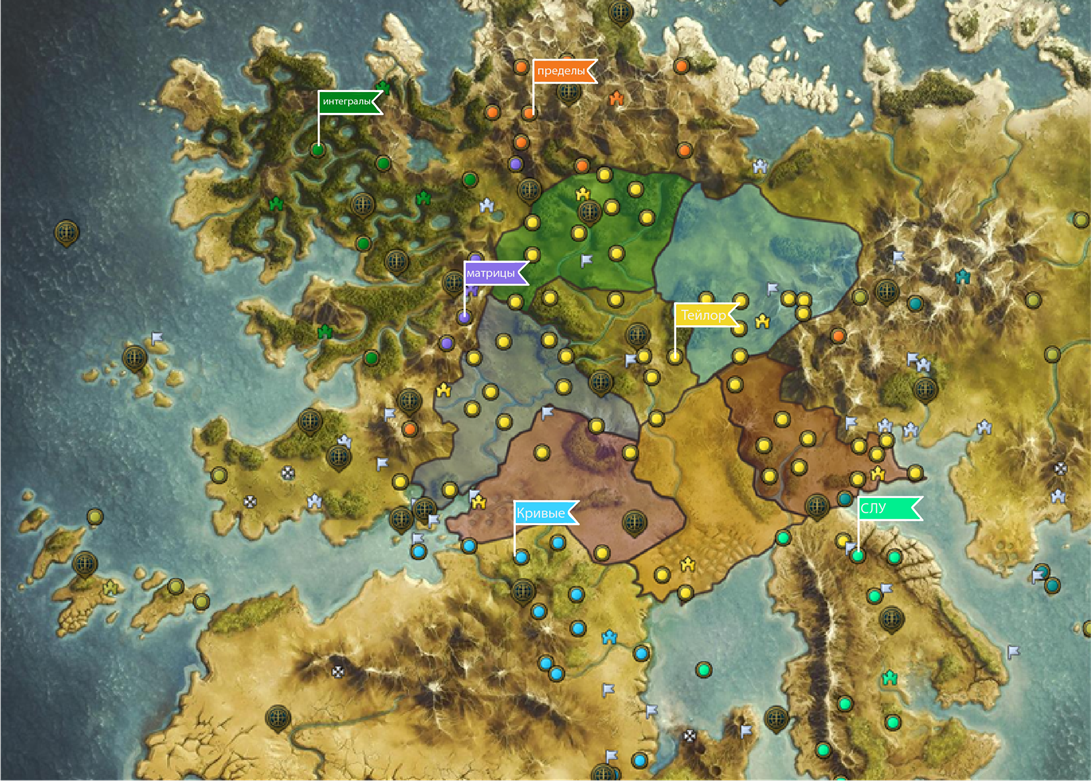 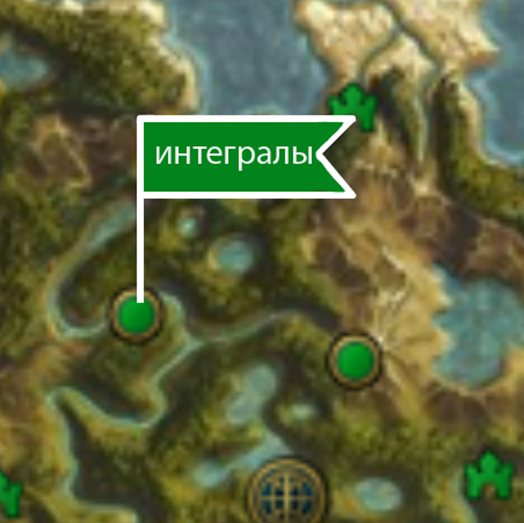 Сражения
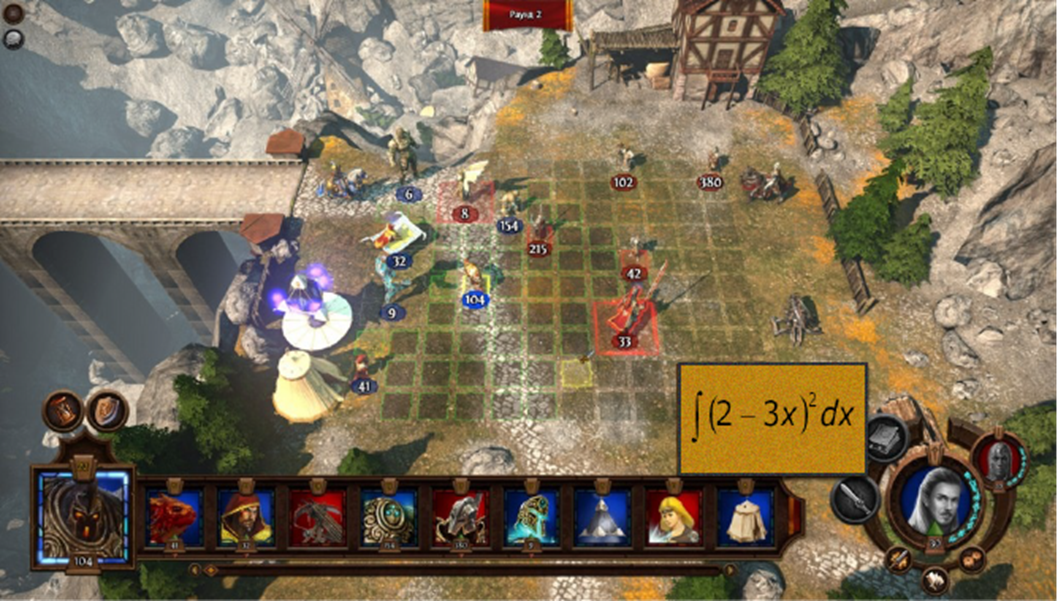 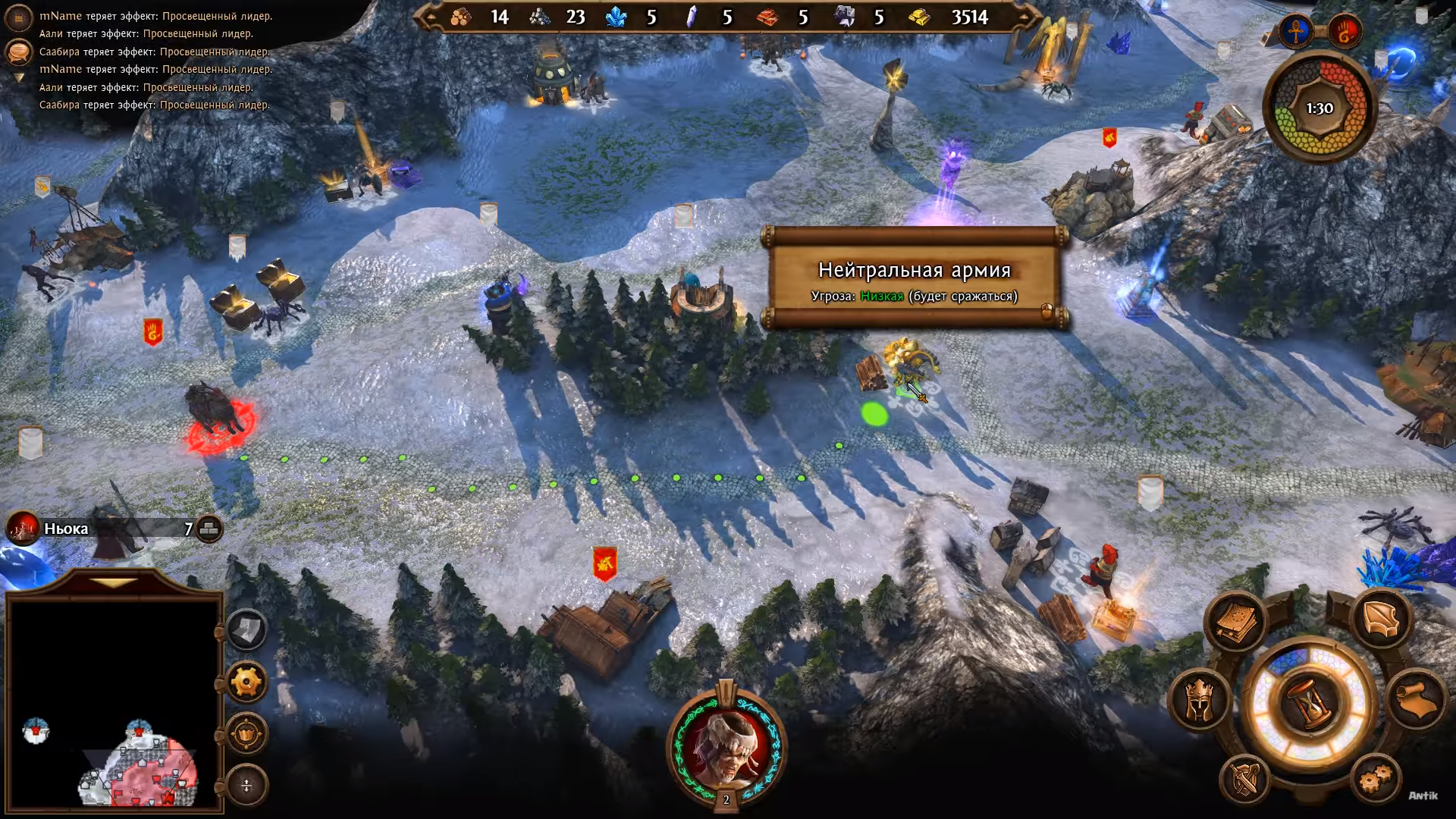 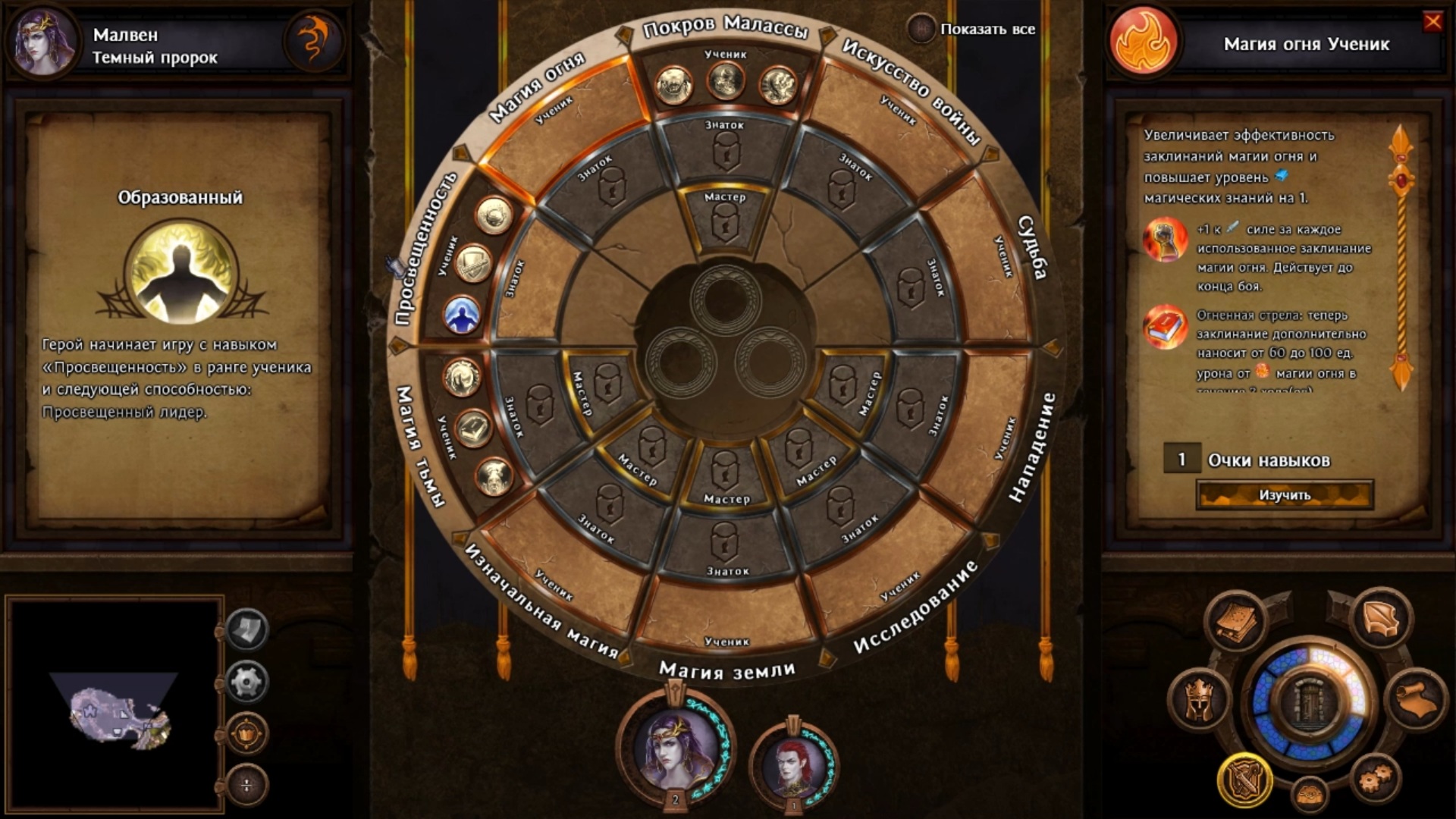 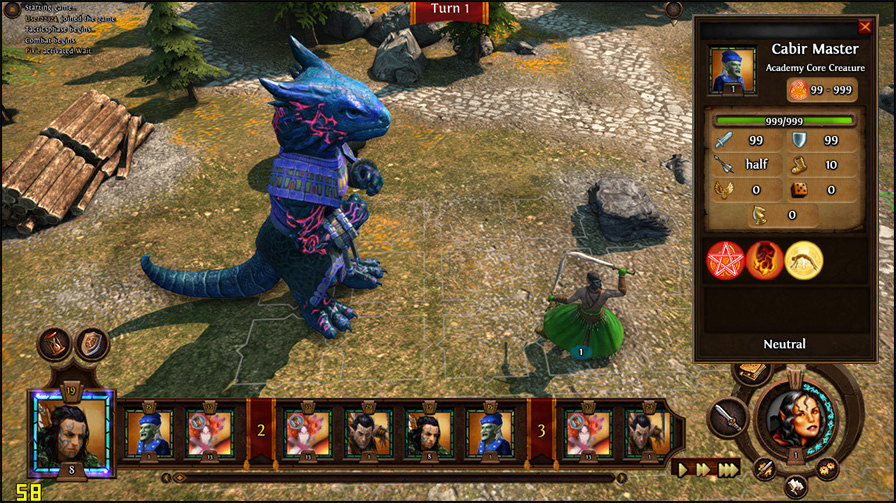 Монетизация
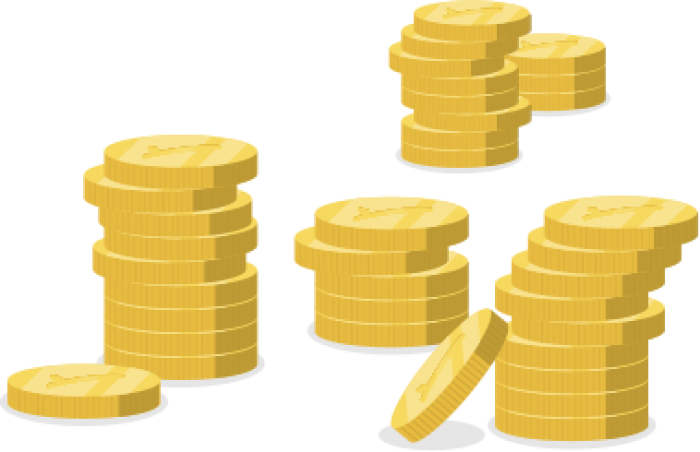 Внутриигровая валюта
Косметические предметы
Лутбоксы
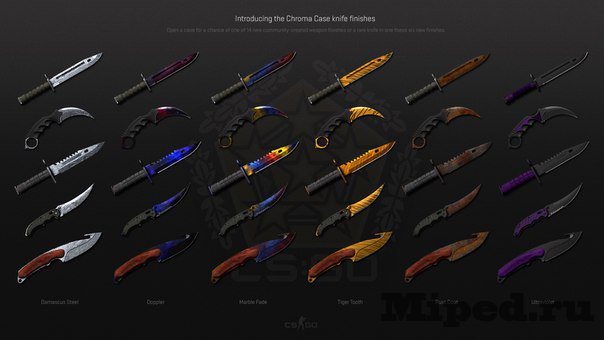 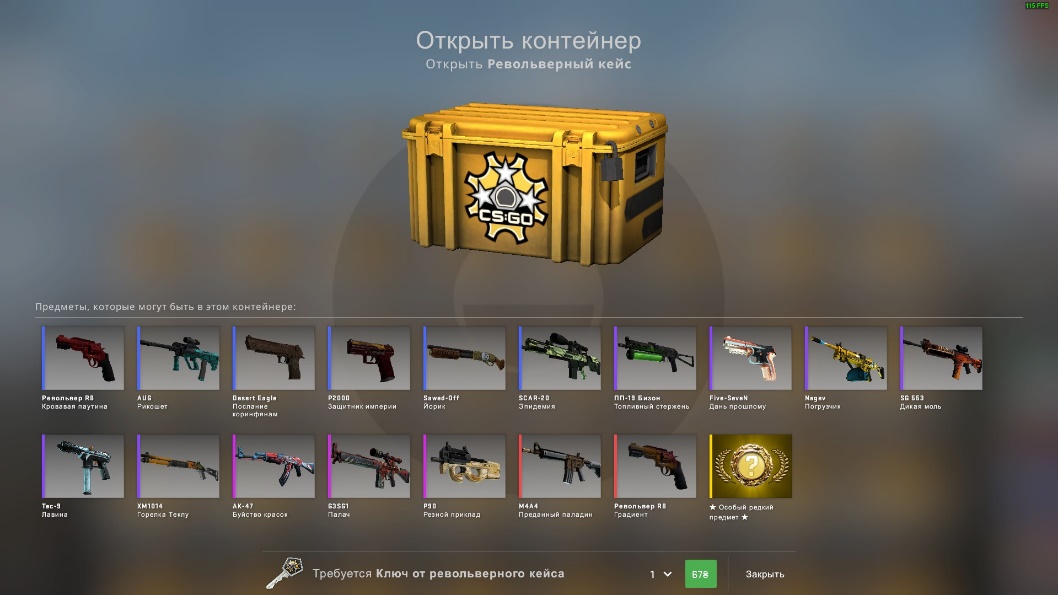